CSE 331Software Design & Implementation
Kevin Zatloukal
Spring 2022
Abstract Data Types (ADTs)
Back to Correctness…
Correctness Toolkit
Learned forward and backward reasoning for
assignment
if statement
while loop

One missing element: function calls
we needed specifications for that
now we have them
CSE 331 Spring 2022
3
Reasoning about Function Calls
static int f(int a, int b) { … }

    requires    P(a,b)	-- some assertion about a & b
    returns      R(a,b,c)	-- some assertion about a, b, & c (returned)
Forward

{{ P1 }}
 c = f(a, b);
CSE 331 Spring 2022
4
Reasoning about Function Calls
static int f(int a, int b) { … }

    requires    P(a,b)	-- some assertion about a & b
    returns      R(a,b,c)	-- some assertion about a, b, & c (returned)
Forward

{{ P1 }}
 c = f(a, b);
{{ P1 and R(a,b,c) }}
if P1 implies P(a,b)
CSE 331 Spring 2022
5
Reasoning about Function Calls
static int f(int a, int b) { … }

    requires    P(a,b)	-- some assertion about a & b
    returns      R(a,b,c)	-- some assertion about a, b, & c (returned)
Backward


 c = f(a, b);
{{ Q }}
CSE 331 Spring 2022
6
Reasoning about Function Calls
static int f(int a, int b) { … }

    requires    P(a,b)	-- some assertion about a & b
    returns      R(a,b,c)	-- some assertion about a, b, & c (returned)
Backward

{{ Q1 and P(a,b) }}
 c = f(a, b);
{{ Q1 and Q(a,b,c) }}
if R(a,b,c) implies Q(c)
CSE 331 Spring 2022
7
Reasoning about Objects
Outline
Previously looked at writing specifications for methods.
The situation gets more complex with object-oriented code...

This lecture:
What is an Abstract Data Type (ADT)?
How to write a specification for an ADT
Design methodology for ADTs

Next lecture(s):
Documenting the implementation of an ADT
Reasoning about the implementation of an ADT
CSE 331 Spring 2022
9
Why we need Data Abstractions (ADTs)
Manipulating and presenting data is pervasive
choosing how to organize that data is key design problem
inventing and describing algorithms is less common

Often best to start your design by designing data...
CSE 331 Spring 2022
10
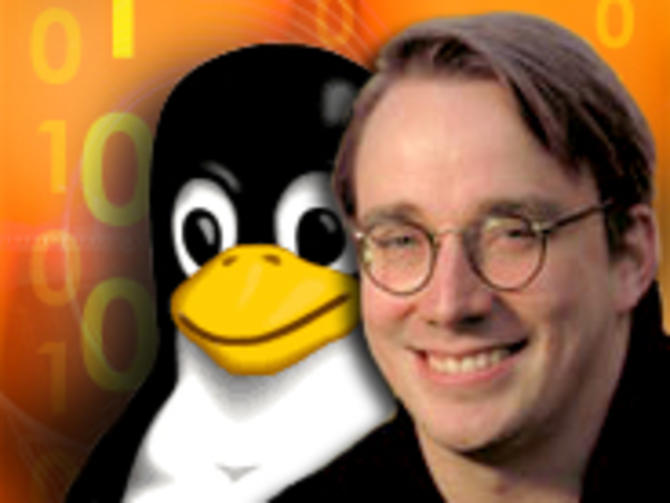 Bad programmers worry about the code. Good programmers worry about data structures and their relationships.
-- Linus Torvalds
Show me your flowcharts and conceal your tables, and I shall continue to be mystified. Show me your tables, and I won’t usually need your flowcharts; they’ll be obvious.
-- Fred Brooks
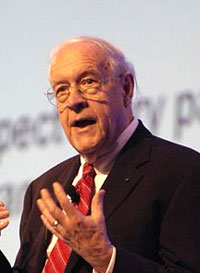 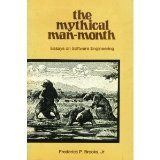 CSE 331 Spring 2022
11
Designing Around Data
Brooks says it is enough to decide what your data looks like
(don’t even need to say how it is organized)
can figure out the data structures & code from that

In fact, even that is possibly too detailed...
leave room to change data structures over time
all we really need to know is what operations we need to perform with the data
the specs for those operations are the spec for the data
CSE 331 Spring 2022
12
An abstract data type defines a class of abstract objects which is completely characterized by the operations available on those objects …

When a programmer makes use of an abstract data object, he [sic] is concerned only with the behavior which that object exhibits but not with any details of how that behavior is achieved by means of an implementation…
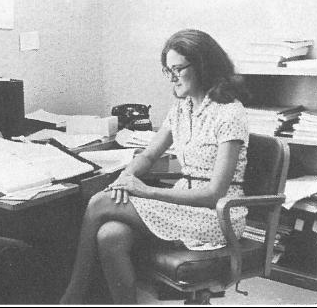 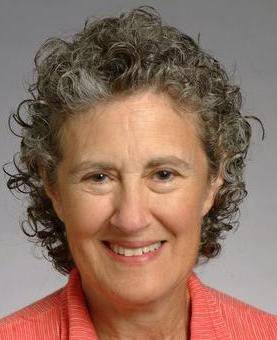 Programming with Abstract Data Types
by Barbara Liskov and Stephen Zilles
CSE 331 Spring 2022
13
Procedural and data abstractions
Procedural abstraction:
abstract from implementation details of procedures (methods)
specification is the abstraction
satisfy the specification with an implementation

Data abstraction:
abstract from details of data representation 
way of thinking about programs and design

Abstract Data Type (ADT)
invented by Barbara Liskov in the 1970s
one of the fundamental ideas of computer science
reduces data abstraction to procedural abstraction
CSE 331 Spring 2022
14
Why we need Data Abstractions (ADTs)
Manipulating and presenting data is pervasive
choosing how to organize that data is key design problem
inventing and describing algorithms is less common

Hard to always choose the right data structures ahead of time:
hard to know ahead of time what will be too slow
programmers are “notoriously” bad at this (Liskov)

ADTs give us the freedom to change data structures later
data structure details are hidden from the clients
CSE 331 Spring 2022
15
Why we need Data Abstractions (ADTs)
Manipulating and presenting data is pervasive
choosing how to organize that data is key design problem
inventing and describing algorithms is less common

Often best to start your design by designing data
first, what operations will be permitted on the data (for clients)
next, decide how data be organized (data structures)
see CSE 332 & CSE 344
lastly, write the code
CSE 331 Spring 2022
16
Is everything an ADT?
Purpose of an ADT is to hide the representation details

Some classes are not trying to hide their representation
Example: Pair with fields first and second
representation is very unlikely to change
reasonable to expose every field via a method

Some classes do not have a representation
they are more “processes” than data
Example: PrinterController with various print methods 
it may store data, but client does not need to think about it
CSE 331 Spring 2022
17
ADTs in Java
An ADT is a set of operations
ADT abstracts from the organization to meaning of data
details of data structures are hidden from the client
client see only the operations that provided
CSE 331 Spring 2022
19
An ADT is a set of operations
ADT abstracts from the organization to meaning of data
hide details of data structures such as
class RightTriangle {
  float base, altitude;
}
class RightTriangle {
  float hypot, angle;
}
Think of each object as a mathematical triangleUsable via a set of operations 
  create, getBase, getArea, …
Force clients to use operations to access data
CSE 331 Spring 2022
20
Another Example
class Point {	  class Point {
  public float x;	    public float r;
  public float y;	    public float theta;
}			    }

Different representations of the same concept
both classes implement the concept “2D point”

Goal of Point ADT is to express the sameness:
clients should think in terms of the concept “2D point”
work with objects via operations not the representation
produces clients that can work with either representation
CSE 331 Spring 2022
21
Abstract data type = objects + operations
rest ofprogram
x,y
Point
createtranslate
scale
r,theta
abstractionbarrier
clients
implementation
We call this an “abstraction barrier”
a good thing to have and not cross (a.k.a. violate)
prevents clients from depending on implementation details
CSE 331 Spring 2022
22
[Speaker Notes: This is one of the things my fired colleague did wrong.]
Benefits of ADTs
If clients are forced to respect data abstractions, ...

Can change how data is stored (and data structures)
fix bugs 
improve performance

Can also change algorithms

Can delay decisions on how ADT is implemented
CSE 331 Spring 2022
23
Concept of 2D point, as an ADT
class Point {
  // A 2D point exists in the plane, ... 	
  public float x();
  public float y();
  public float r();
  public float theta();

  // ... can be created, ...
  public Point(); // new point at (0,0)
  public Point centroid(Set<Point> points);

  // ... can be moved, ...
  public void translate(float delta_x,
                        float delta_y);
  public void scaleAndRotate(float delta_r,
					     float delta_theta);
}
Observers / Getters
Creators /
Producers
Mutators
CSE 331 Spring 2022
24
Specifying an ADT
Mutable

1. overview
2. abstract state
3. creators
4. observers
5. producers (rare)
6. mutators
Immutable
1. overview
2. abstract state
3. creators
4. observers
5. producers
6. mutators
Creators: return new ADT values (e.g., Java constructors)
Observers / Getters: Return information about an ADT
Producers: ADT operations that return new values
Mutators: Modify a value of an ADT
CSE 331 Spring 2022
25
[Speaker Notes: Hint: use immutable whenever you can get away with it. More later...]
Specifying an ADT
Immutable

1. overview
2. abstract state
3. creators
4. observers
5. producers
6. mutators
Mutable

1. overview
2. abstract state
3. creators
4. observers
5. producers (rare)
6. mutators
No information about the implementation details
latter called the “concrete representation”

Note that Point has both field x and method x()
appears since it is part of the “2D point” concept
we are still able to change representations
CSE 331 Spring 2022
26
[Speaker Notes: Hint: use immutable whenever you can get away with it. More later...]
Specifying an ADT
Need a way write specifications for these procedures
need a vocabulary for talking about what the operations do(other than referencing the actual implementation)

Use “math” (when possible) not actual fields to describe the state
abstract description of a state is called an abstract state
describes what the state “means” not the implementation
give clients an abstract way to think about the state
each operation described in terms of “creating”, “observing”, “producing”, or “mutating” the abstract state

For familiar ideas from math (point, triangle, number, set, etc.),we can use those concepts as our abstract state
otherwise, we need to invent a concept for them
CSE 331 Spring 2022
27
[Speaker Notes: Math exists for Point but not for most ADTs you create. You’ll need to give readers a way of thinking about it that is independent of implementation.]
Poly, an immutable data type: overview
/**
 * A Poly is an immutable polynomial with
 * integer coefficients.  A typical Poly is
 *  		c0 + c1x + c2x2 + ...
 */
class Poly {



Overview: provide high level information about the type
state if immutable (default not)
define abstract states for use in operation specifications
easy here, but sometimes difficult — always vital!
give an example (reuse it in operation definitions)
Abstract state
CSE 331 Spring 2022
28
Poly:  creators
// effects: makes a new Poly = 0
  public Poly()
  
  // effects: makes a new Poly = cxn
  // throws: NegExponent if n < 0
  public Poly(int c, int n)


Creators
creates a new object

Note: Javadoc above omits many details...
should be /** ... */ not // ...
should be @spec.effects not effects
CSE 331 Spring 2022
29
Poly:  observers
// returns: the degree of this polynomial,
//   i.e., the largest exponent with a
//   non-zero coefficient.
//   Returns 0 if this = 0.
public int degree()

// returns: the coefficient of the term
//   of this polynomial whose exponent is d
// throws: NegExponent if d < 0
public int coeff(int d) 

Observers
obtains information about objects of that type
“this” means the
abstract state
CSE 331 Spring 2022
30
[Speaker Notes: Note use of “this” to refer to current abstract state.]
Notes on observers
Observers 
obtains information about objects of that type

Specification uses the abstract state from the overview

Never modifies the abstract state
CSE 331 Spring 2022
31
Poly:  producers
// returns: this + q
public Poly add(Poly q)

// returns: this * q
public Poly mul(Poly q)

// returns: -this
public Poly negate()


Producers
creates other objects of the same type
CSE 331 Spring 2022
32
[Speaker Notes: Note use of “this”]
Notes on producers
Producers
creates other objects of the same type

Common in immutable types like java.lang.String
 String substring(int offset, int len) 

No side effects
never modify the abstract state of existing objects
CSE 331 Spring 2022
33
Poly, example
Poly x = new Poly(4, 3);
Poly y = new Poly(5, 3);
Poly z = x.add(y);

System.out.println(z.coeff(3));   // prints 9
CSE 331 Spring 2022
34
IntSet, a mutable datatype:overview and creator
// Overview: An IntSet is a mutable, 
// unbounded set of integers.  A typical 
// IntSet is { x1, ..., xn }.
class IntSet {

  // effects: makes a new IntSet = {}
  public IntSet() 

 

(Note: Javadoc is highly simplified...)
CSE 331 Spring 2022
35
[Speaker Notes: Again appealing to existing math. {...} set notation.
Mutable because copying the entire set will usually be too slow. (Bit sets might go other way though.)]
IntSet:  observers
// returns: true if and only if x in this set
public boolean contains(int x)

// returns: the cardinality of this set
public int size()
    
// returns: some element of this set
// throws: EmptyException when size()==0 
public int choose()
CSE 331 Spring 2022
36
[Speaker Notes: Note use of “this”]
IntSet:  mutators
// modifies: this
// effects:  change this to this + {x}
public void add(int x)

// modifies: this
// effects:  change this to this - {x}
public void remove(int x)

Mutators
modify the abstract state of the object
CSE 331 Spring 2022
37
Notes on mutators
Mutators
modify the abstract state of the object

Rarely modify anything (available to clients) other than this
list this in modifies clause

Typically have no return value
“do one thing and do it well”
(sometimes return “old” value that was replaced)

Mutable ADTs may have producers too, but that is less common
CSE 331 Spring 2022
38